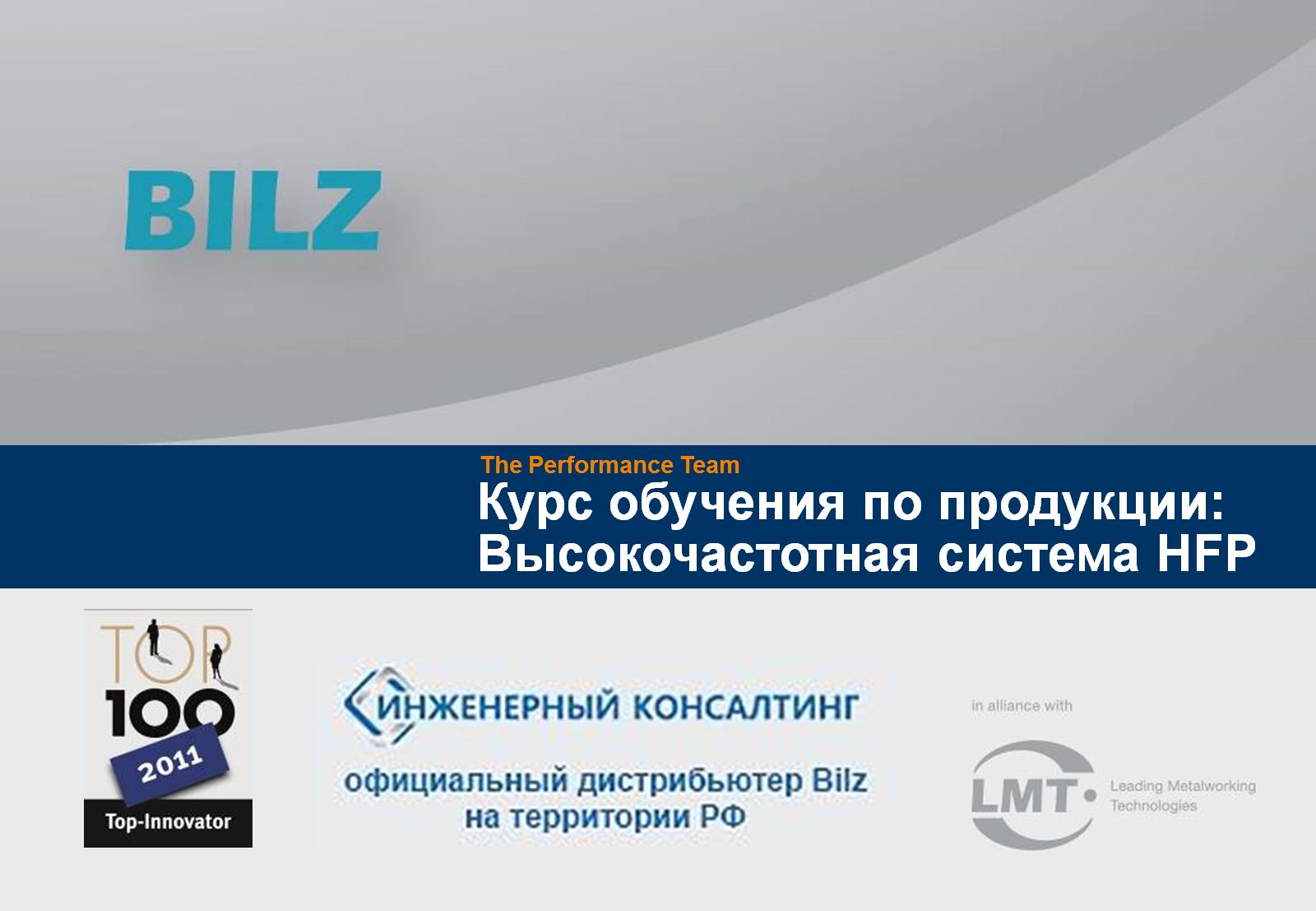 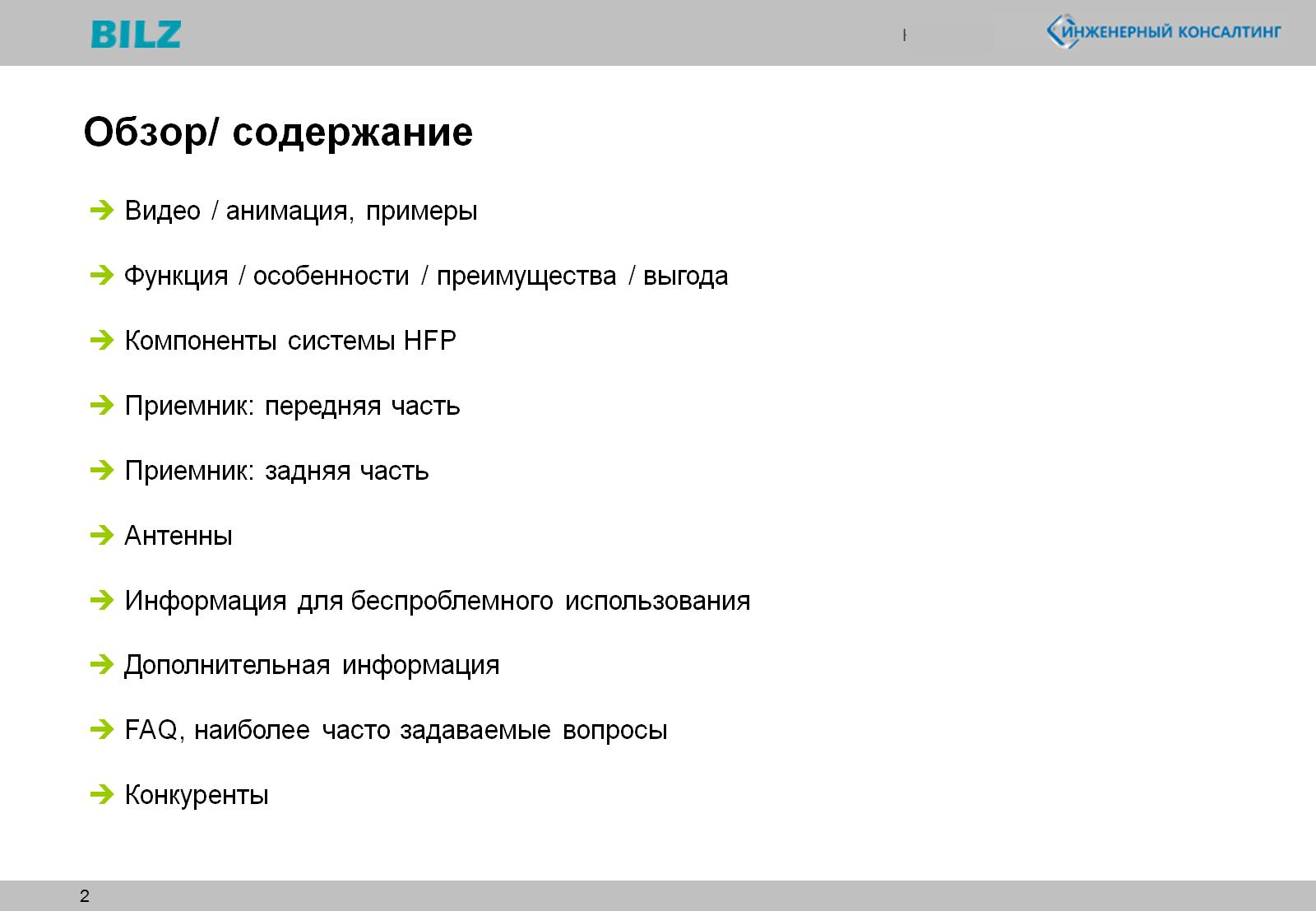 Обзор/ содержание
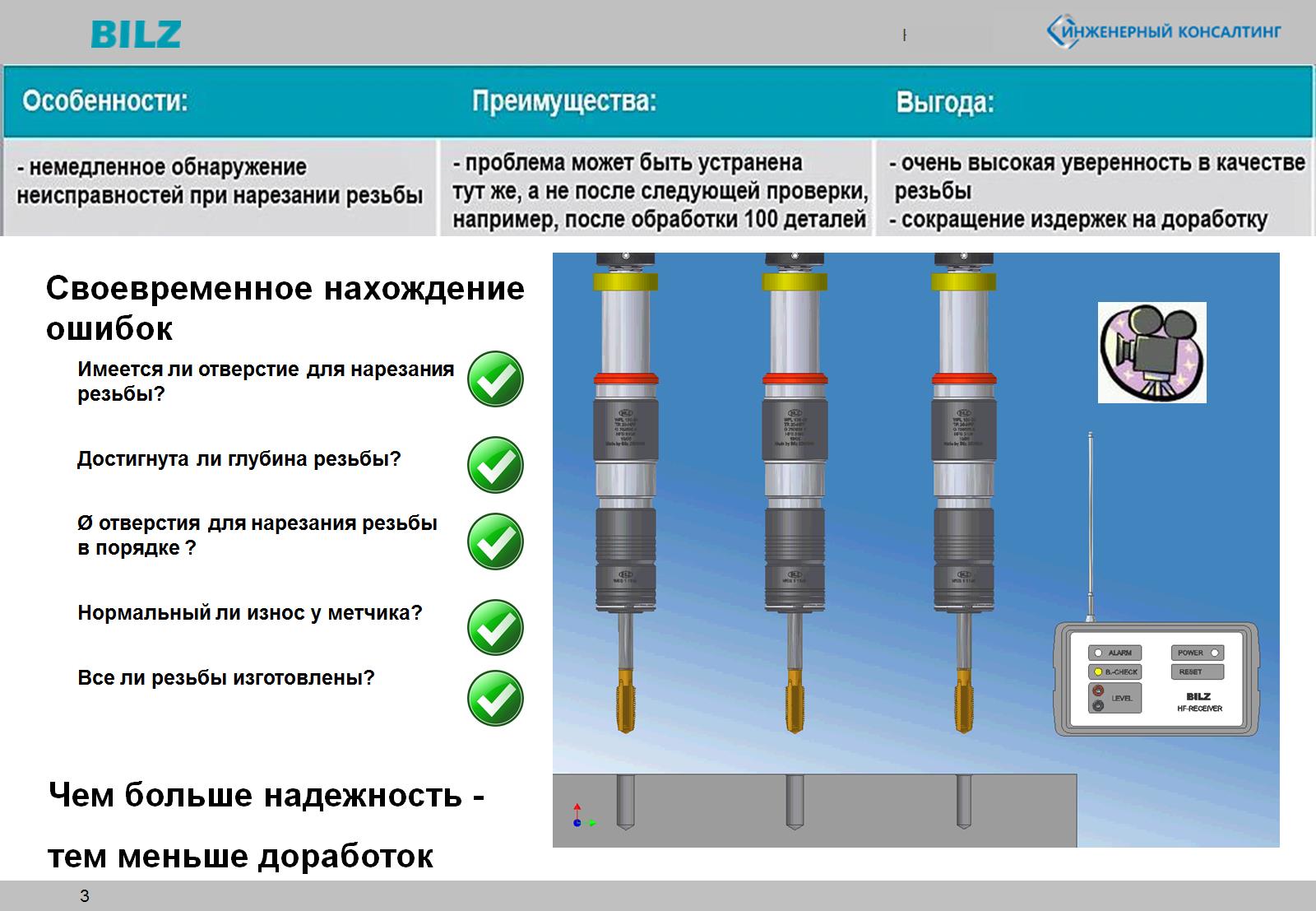 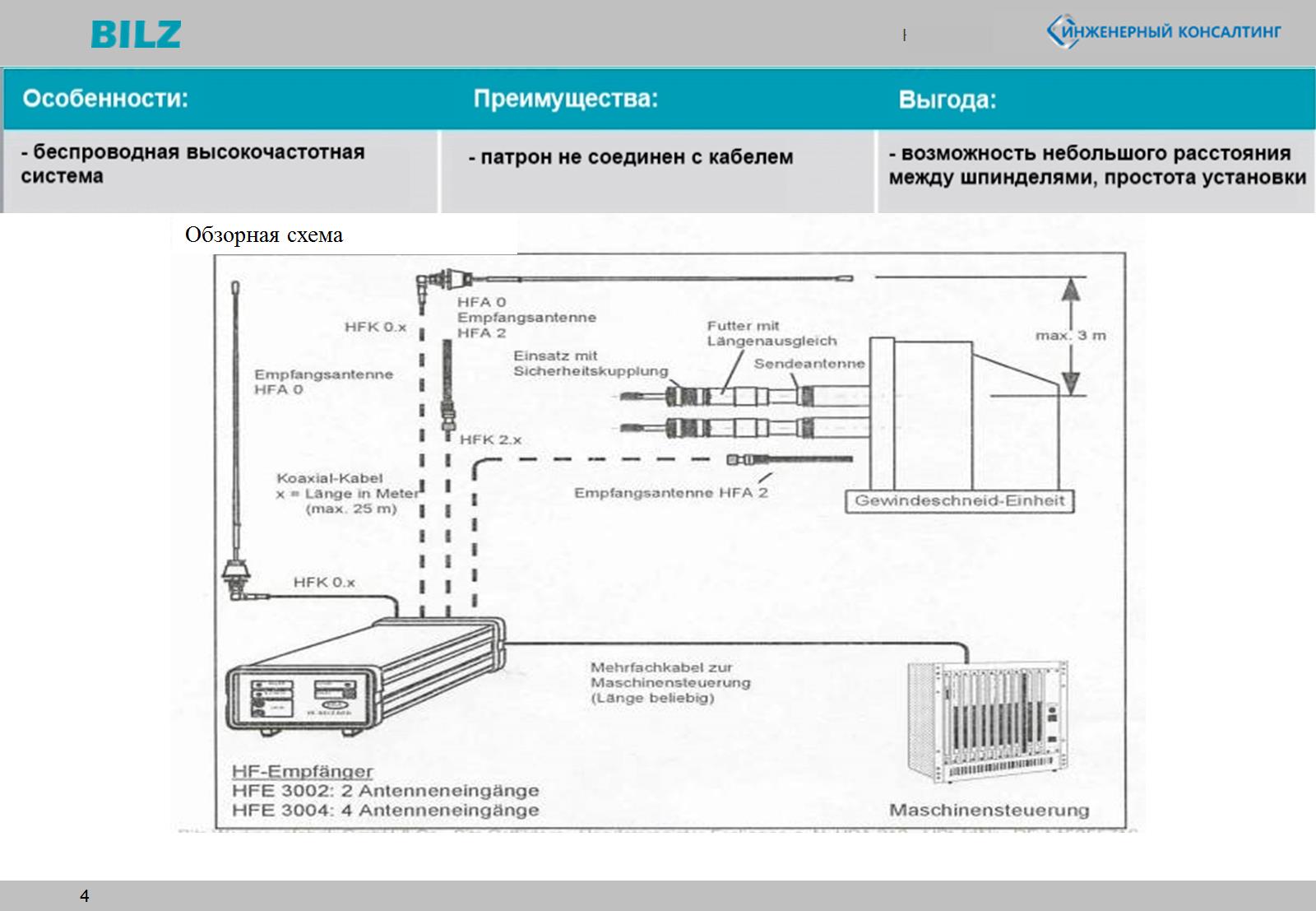 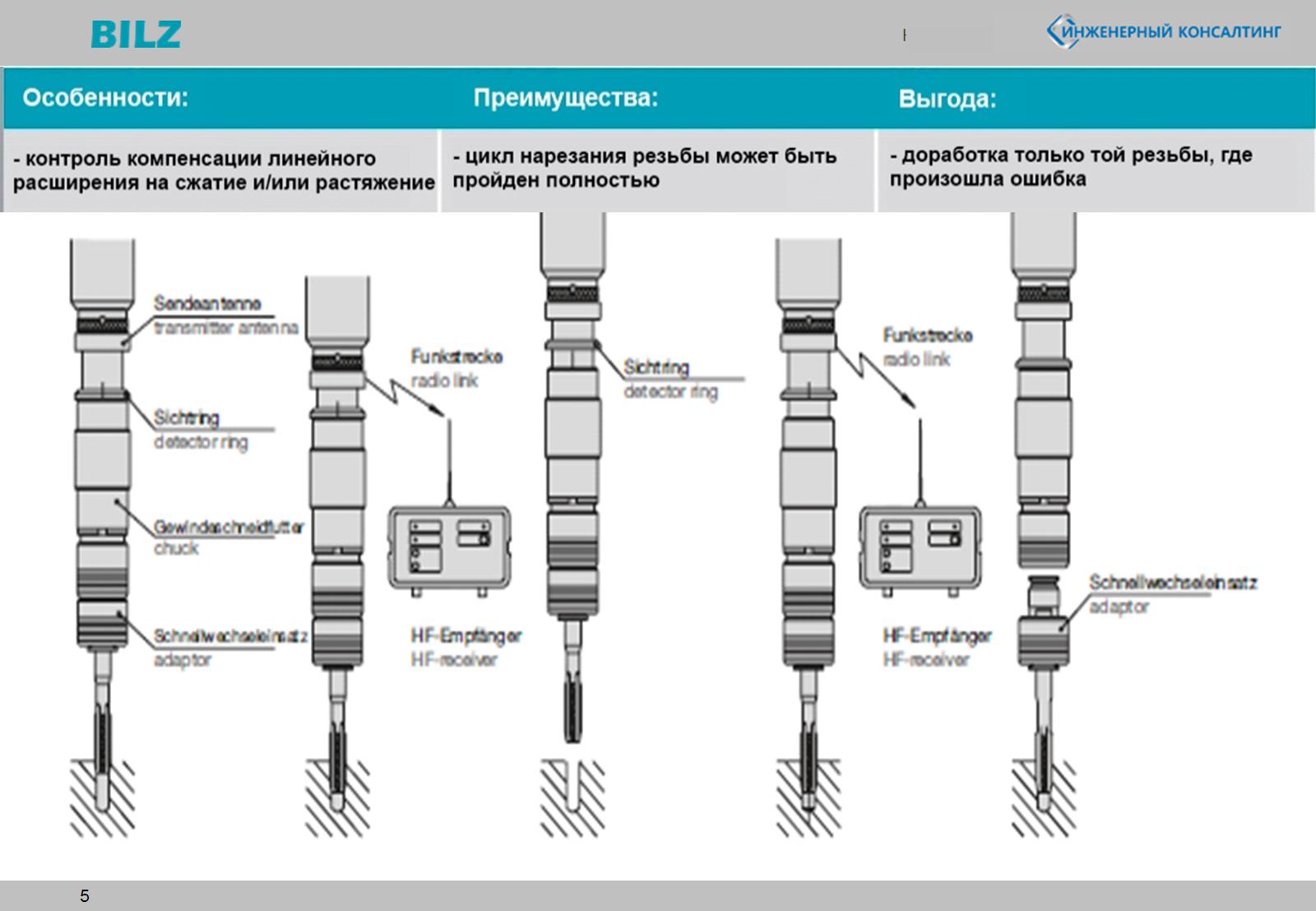 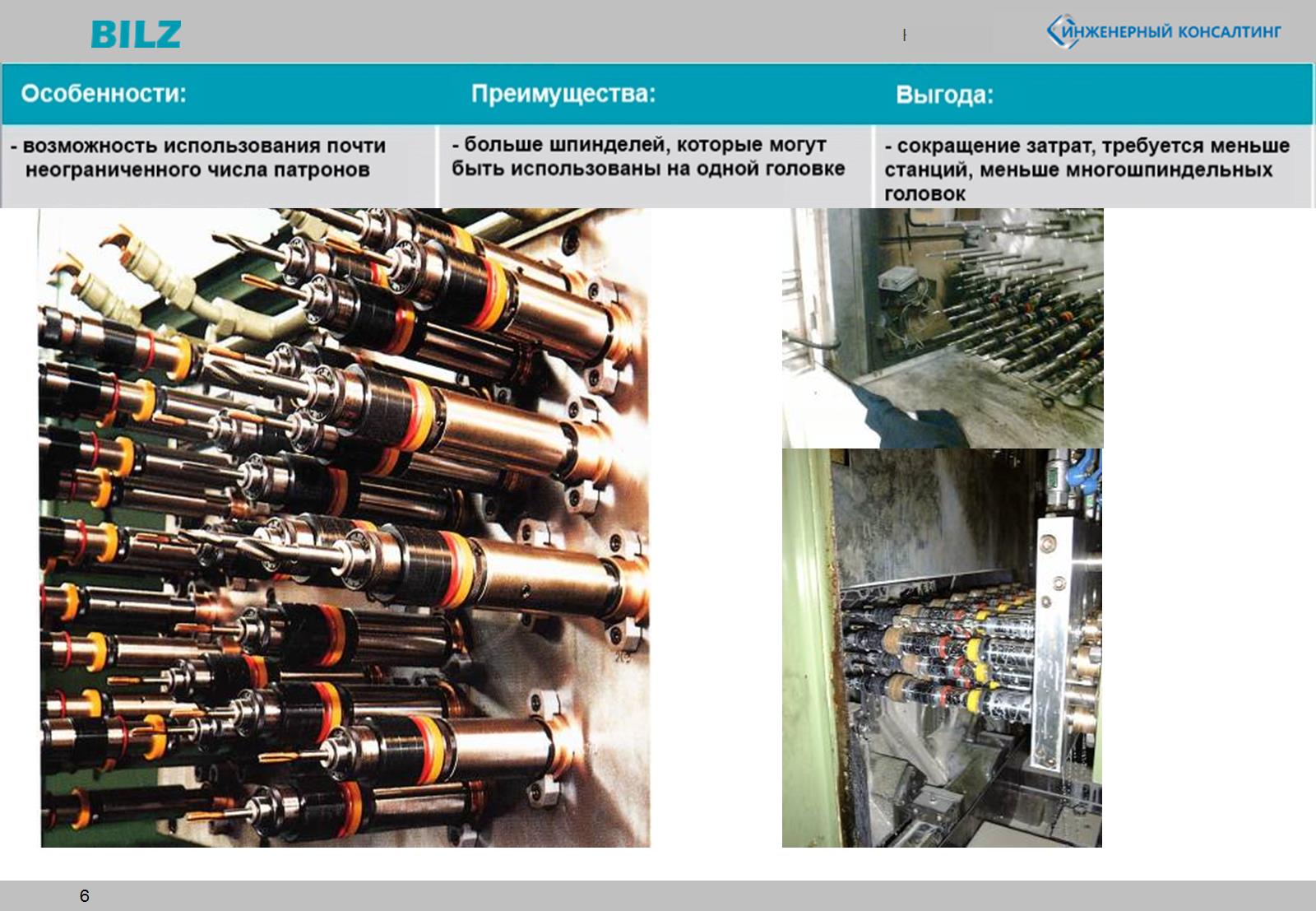 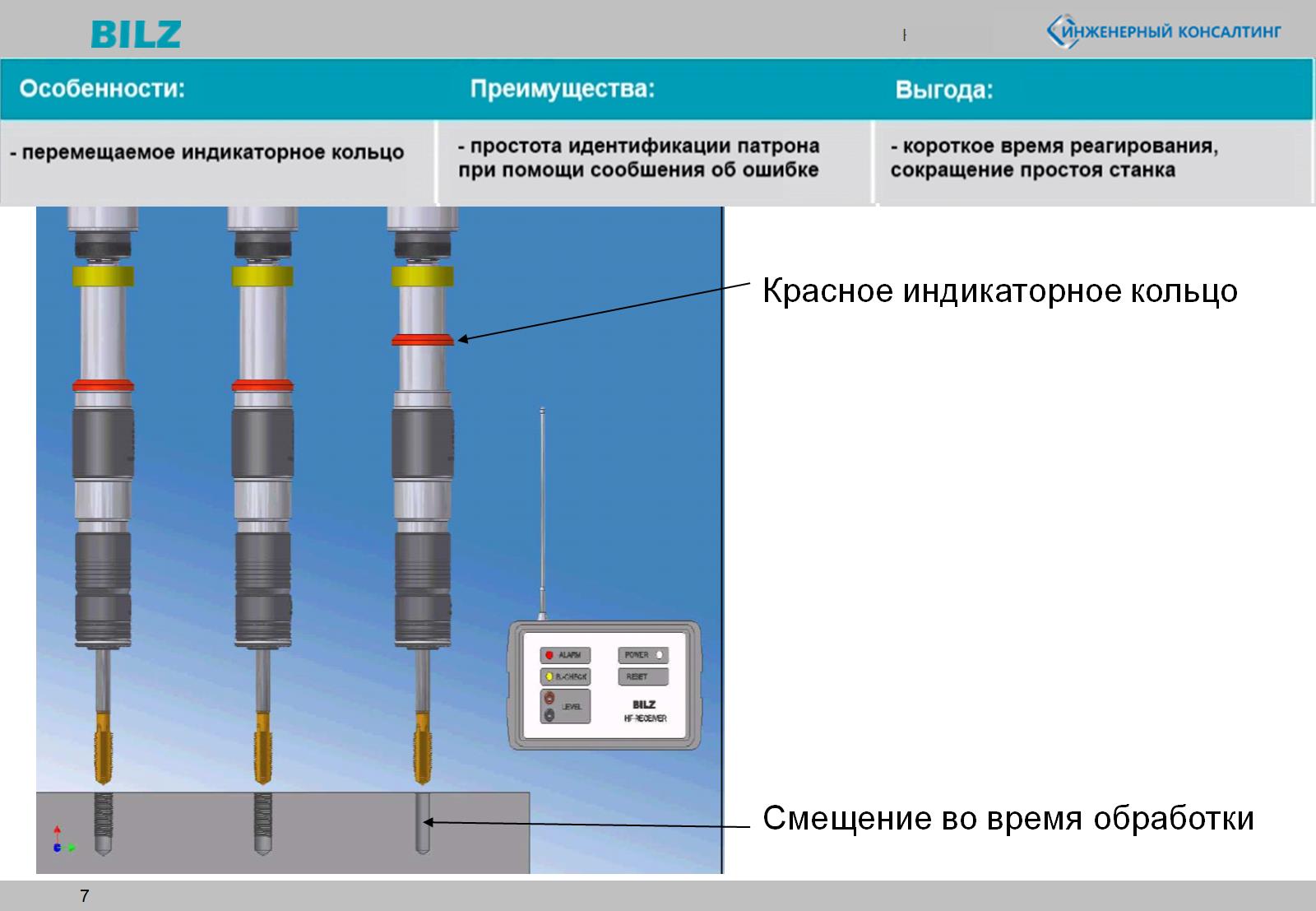 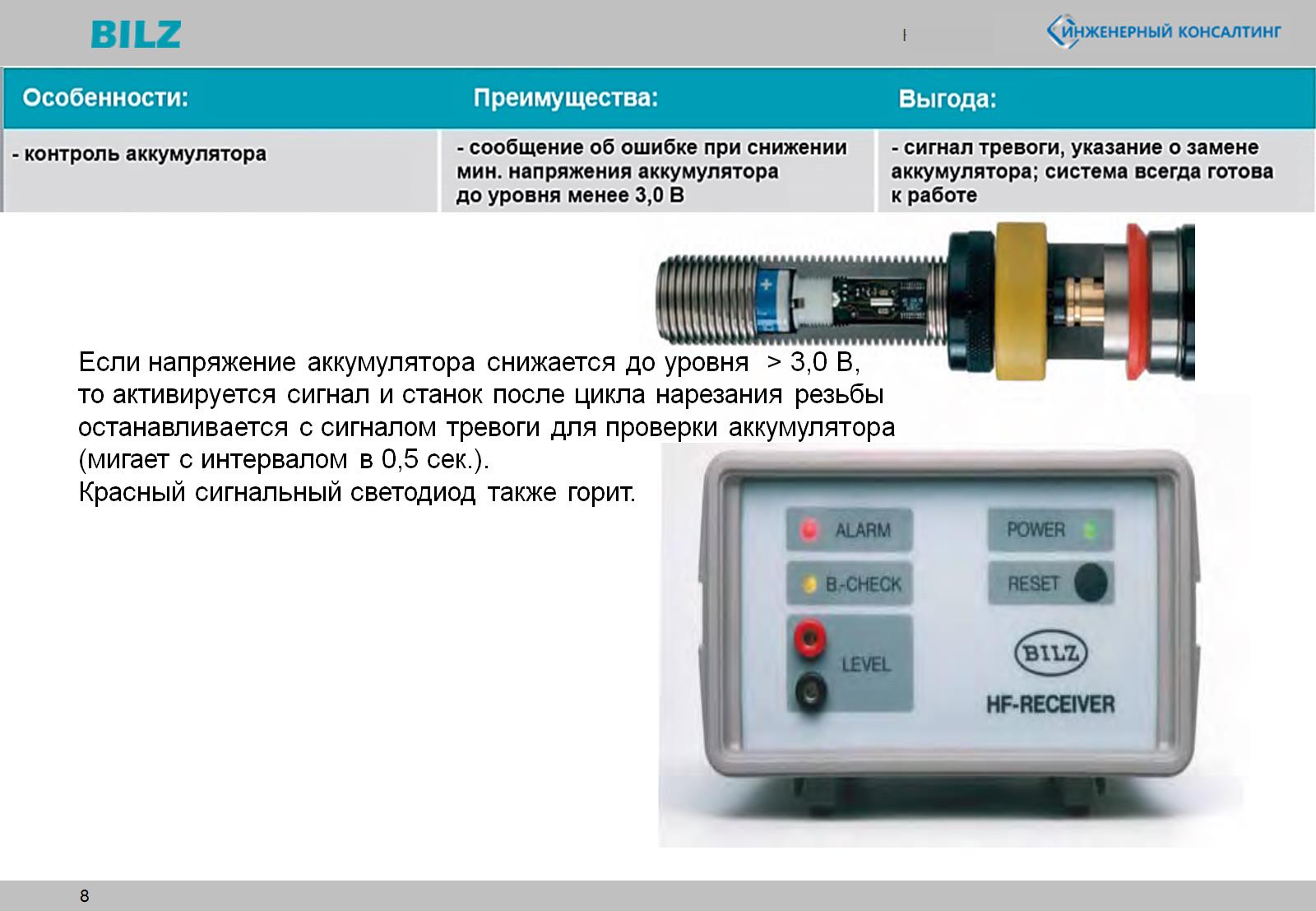 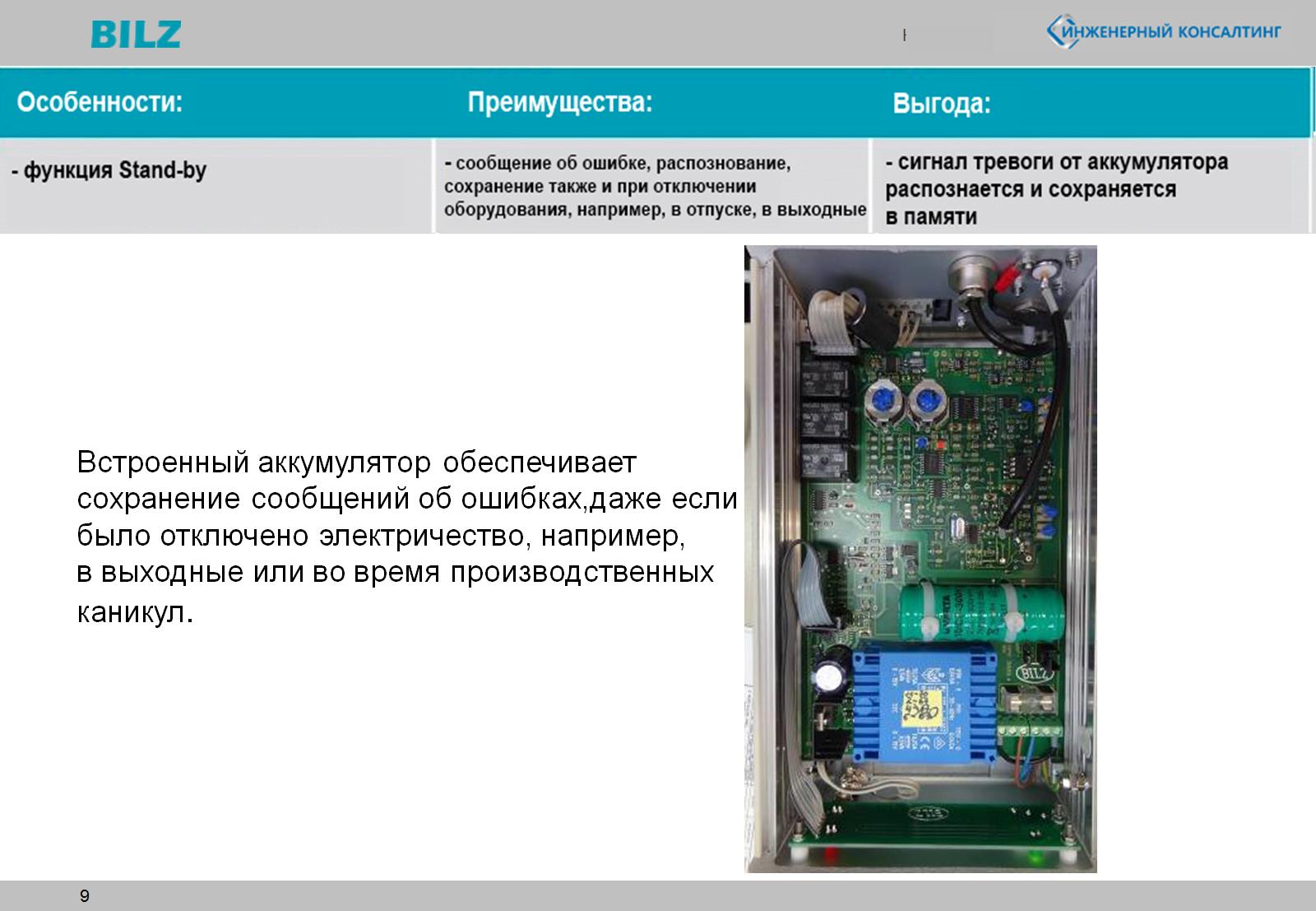 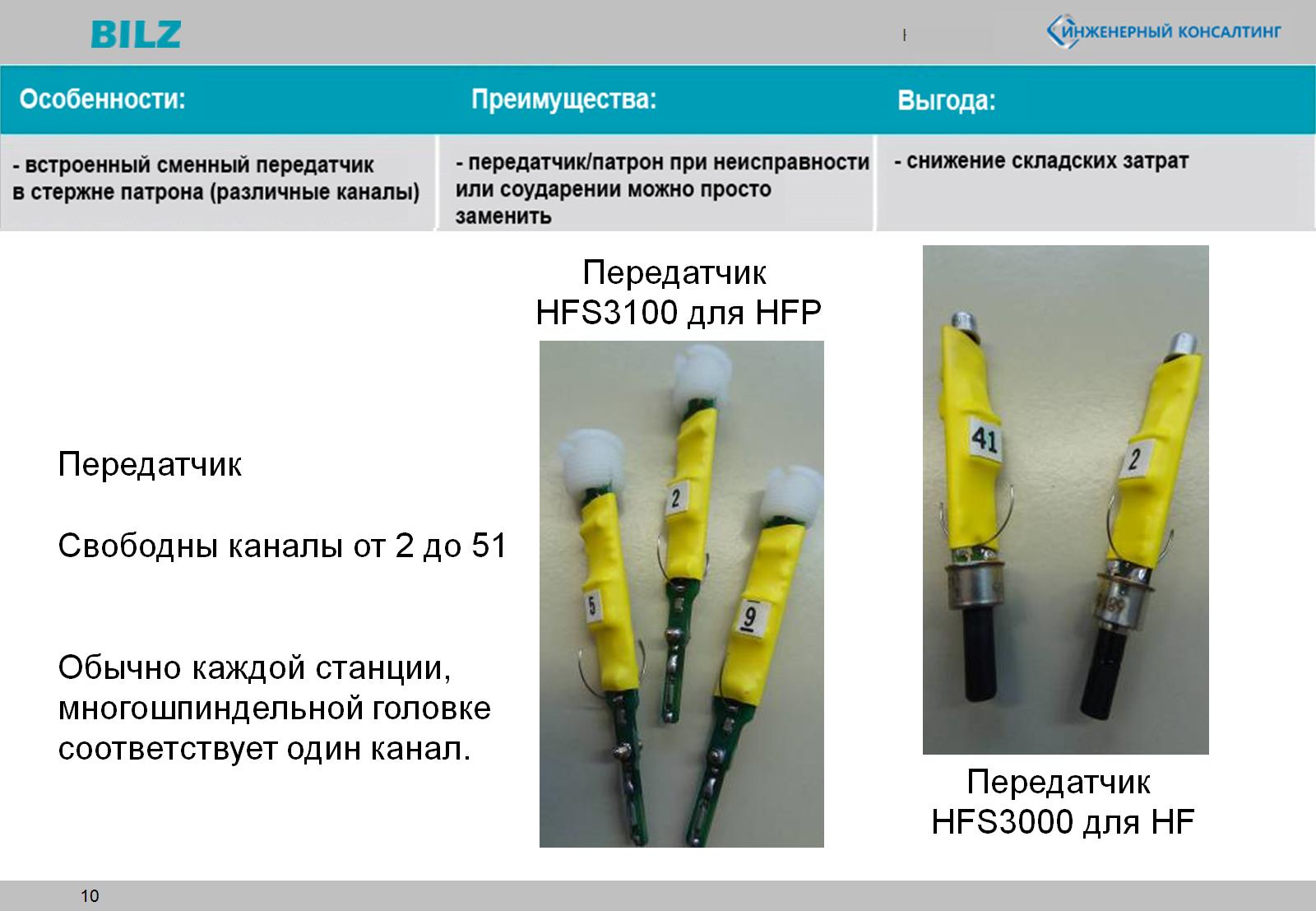 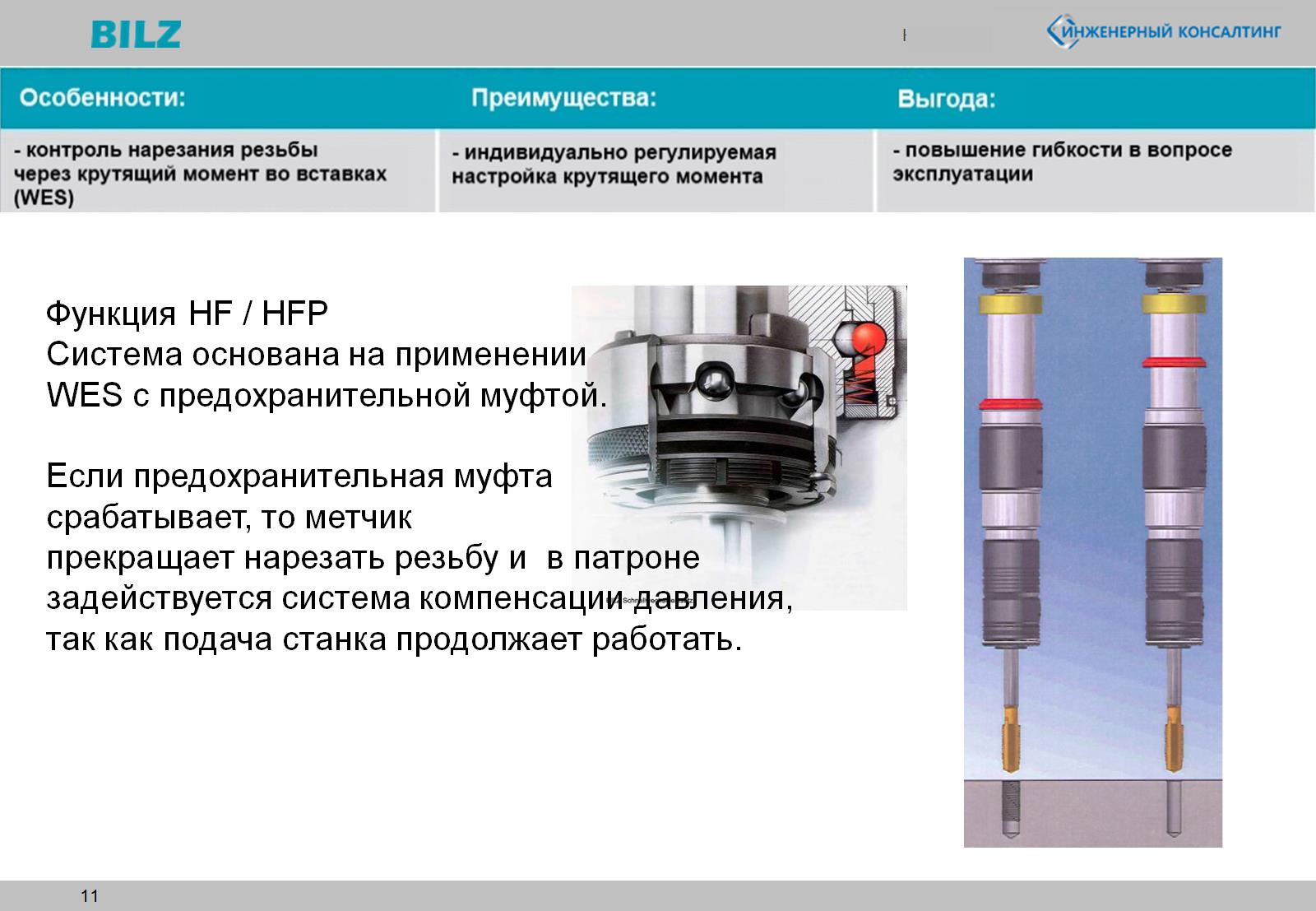 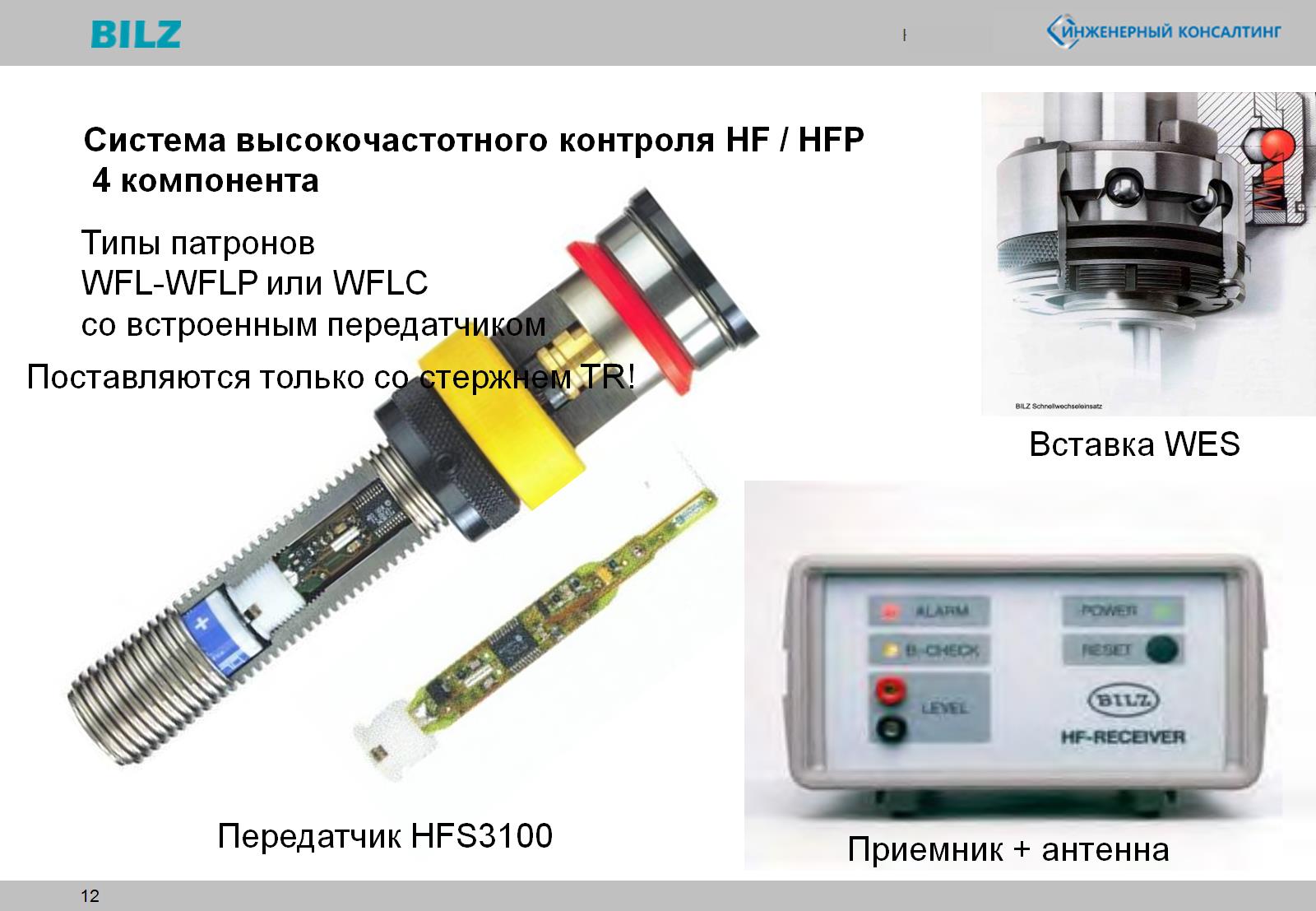 Система высокочастотного контроля HF / HFP 4 компонента
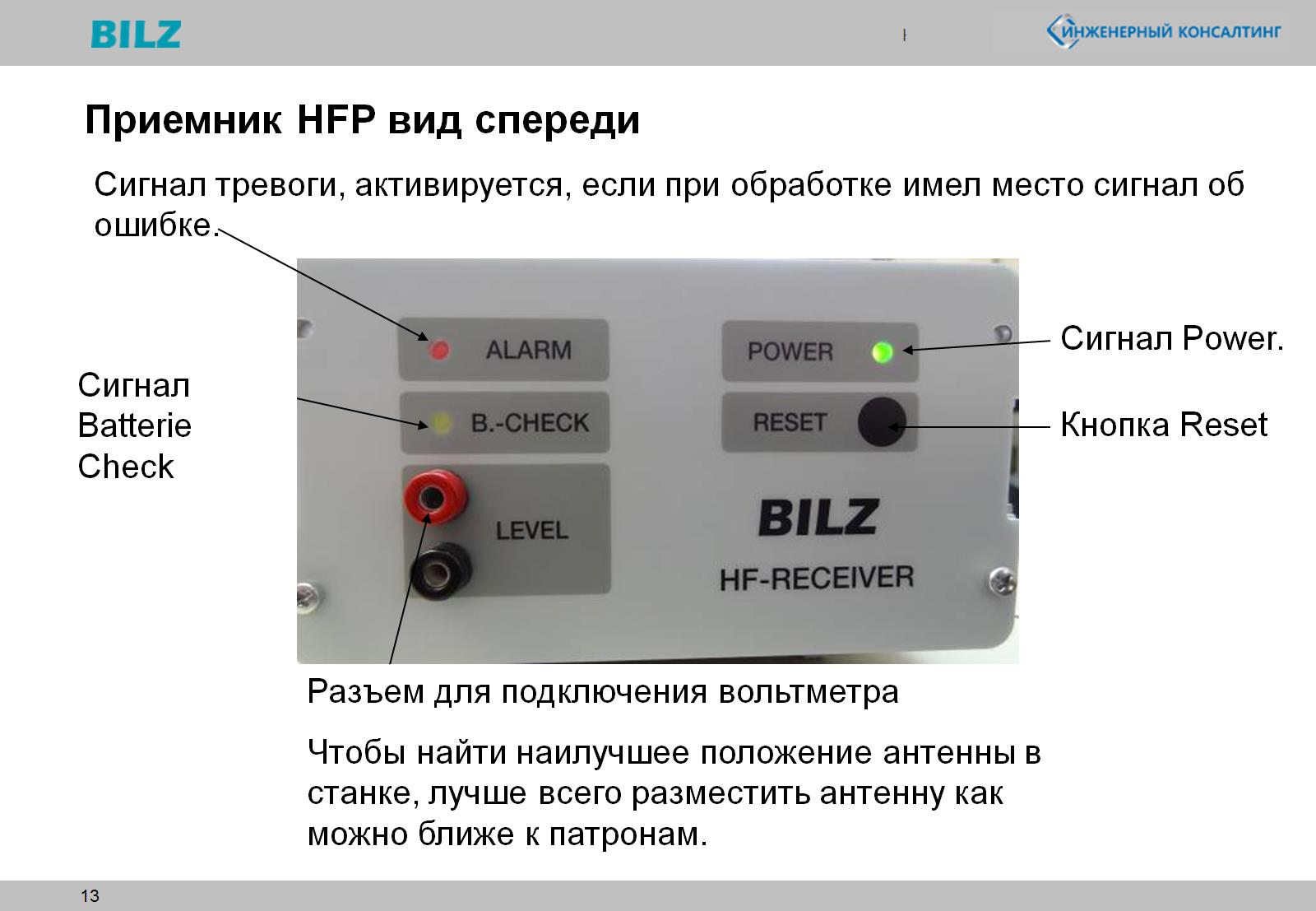 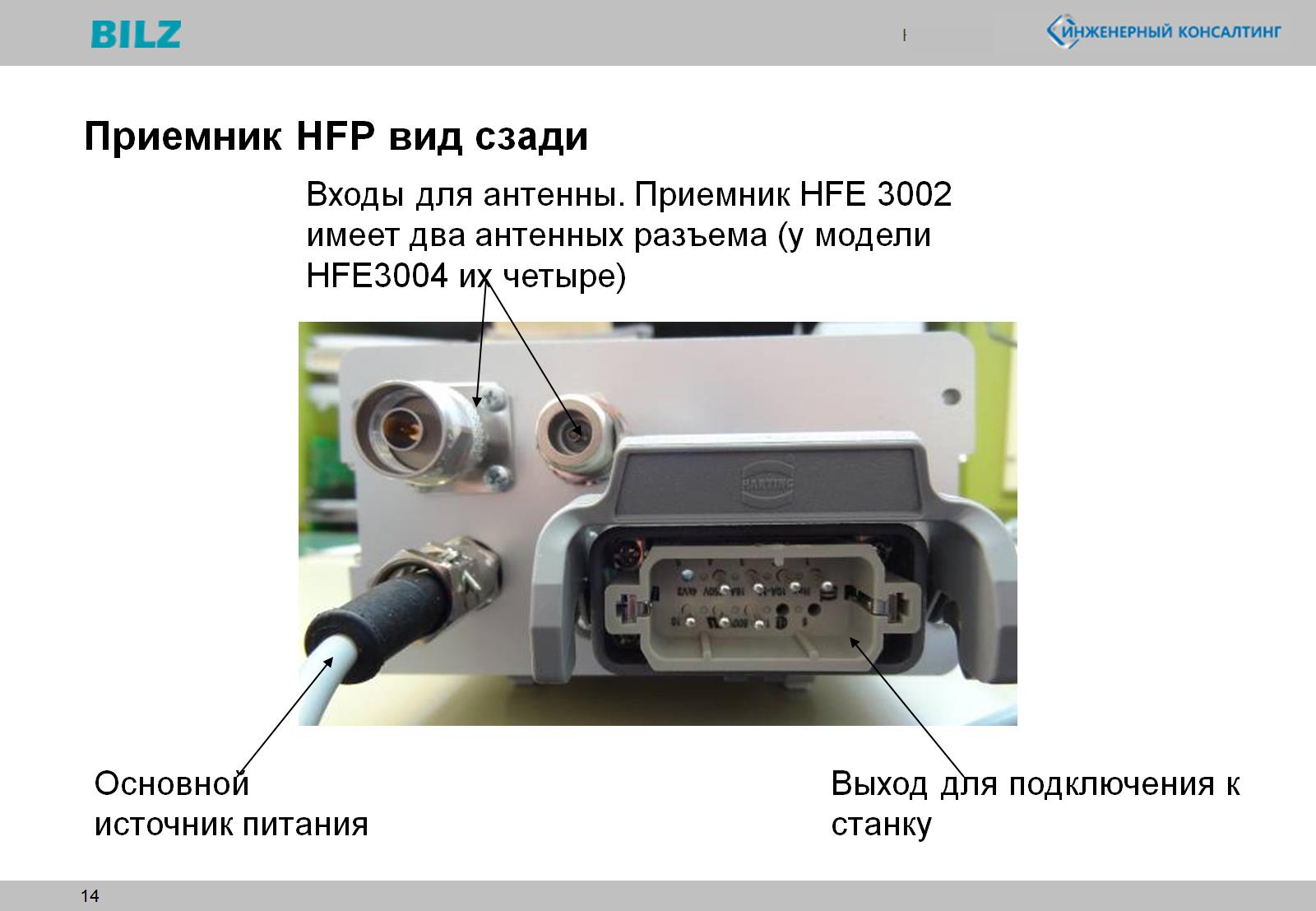 Приемник HFP вид сзади
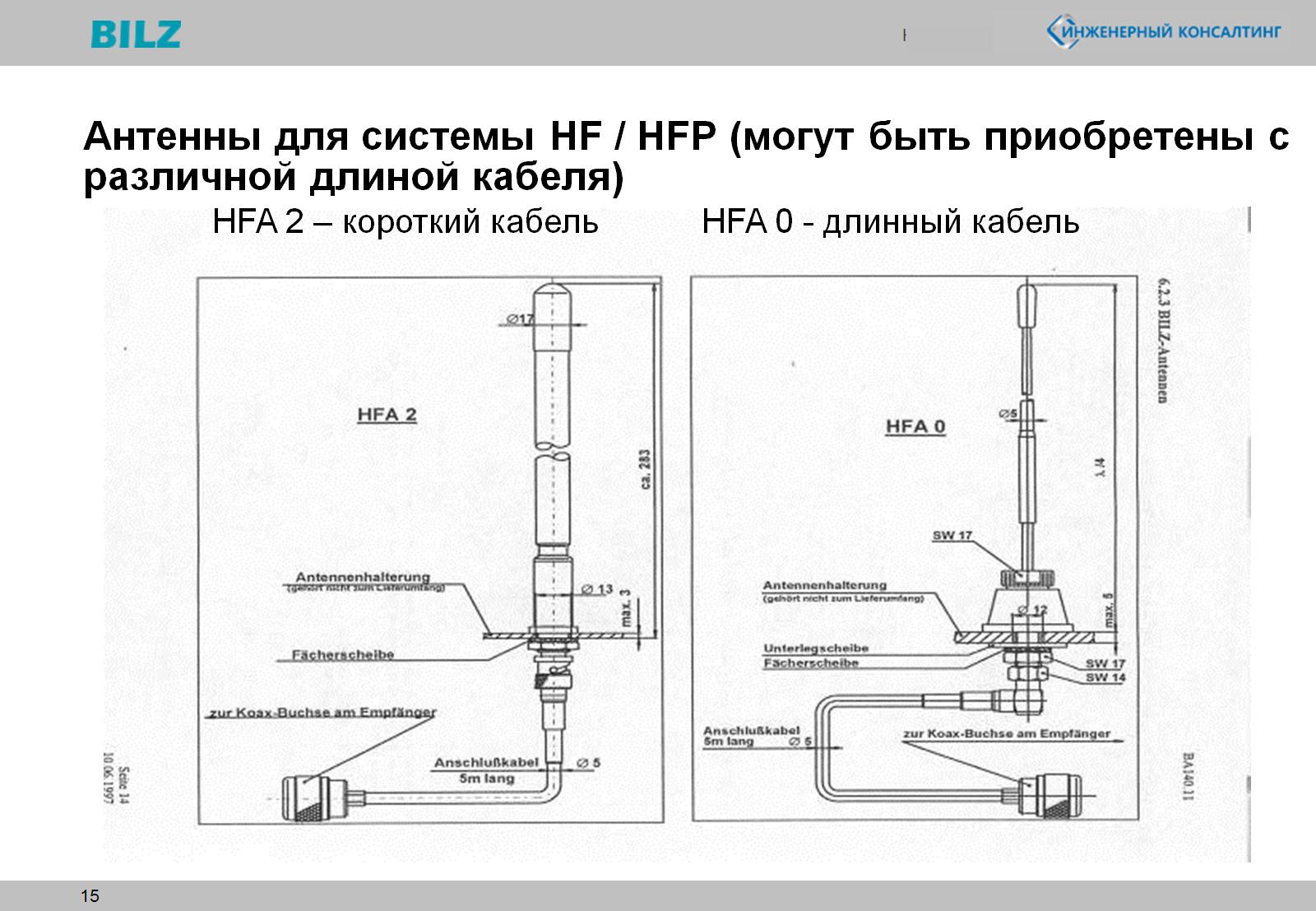 Антенны для системы HF / HFP (могут быть приобретены с различной длиной кабеля)
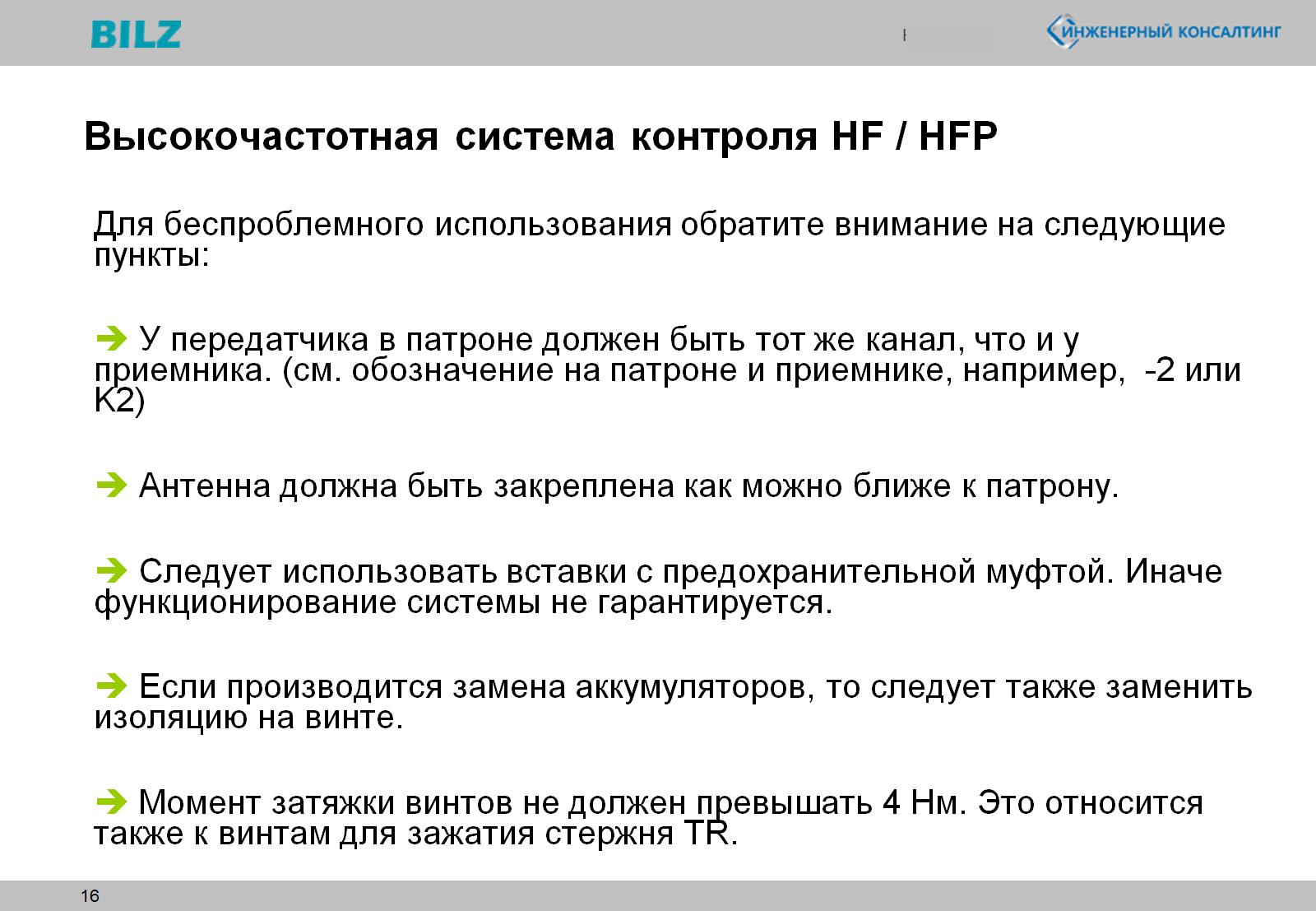 Высокочастотная система контроля HF / HFP
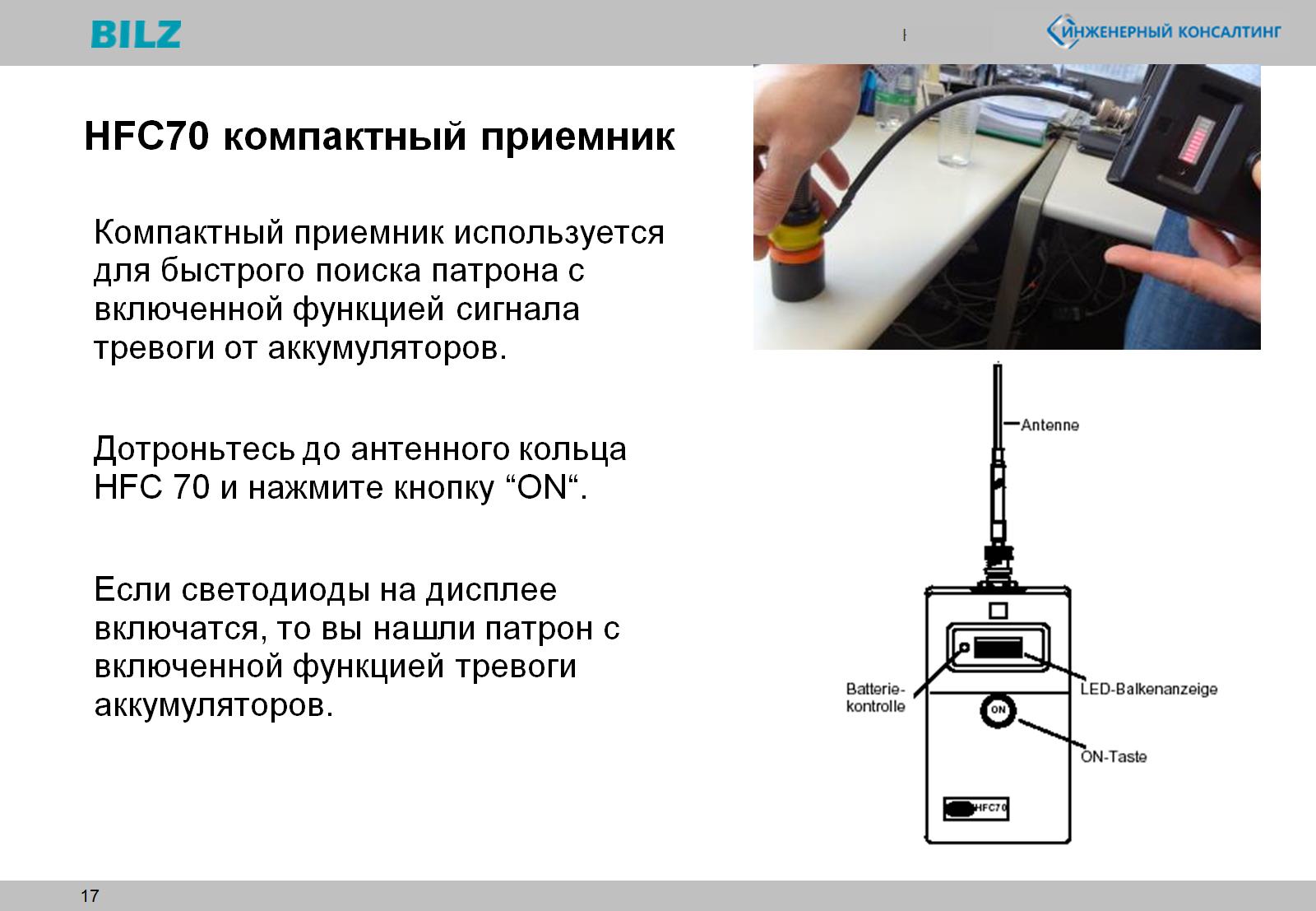 HFC70 компактный приемник
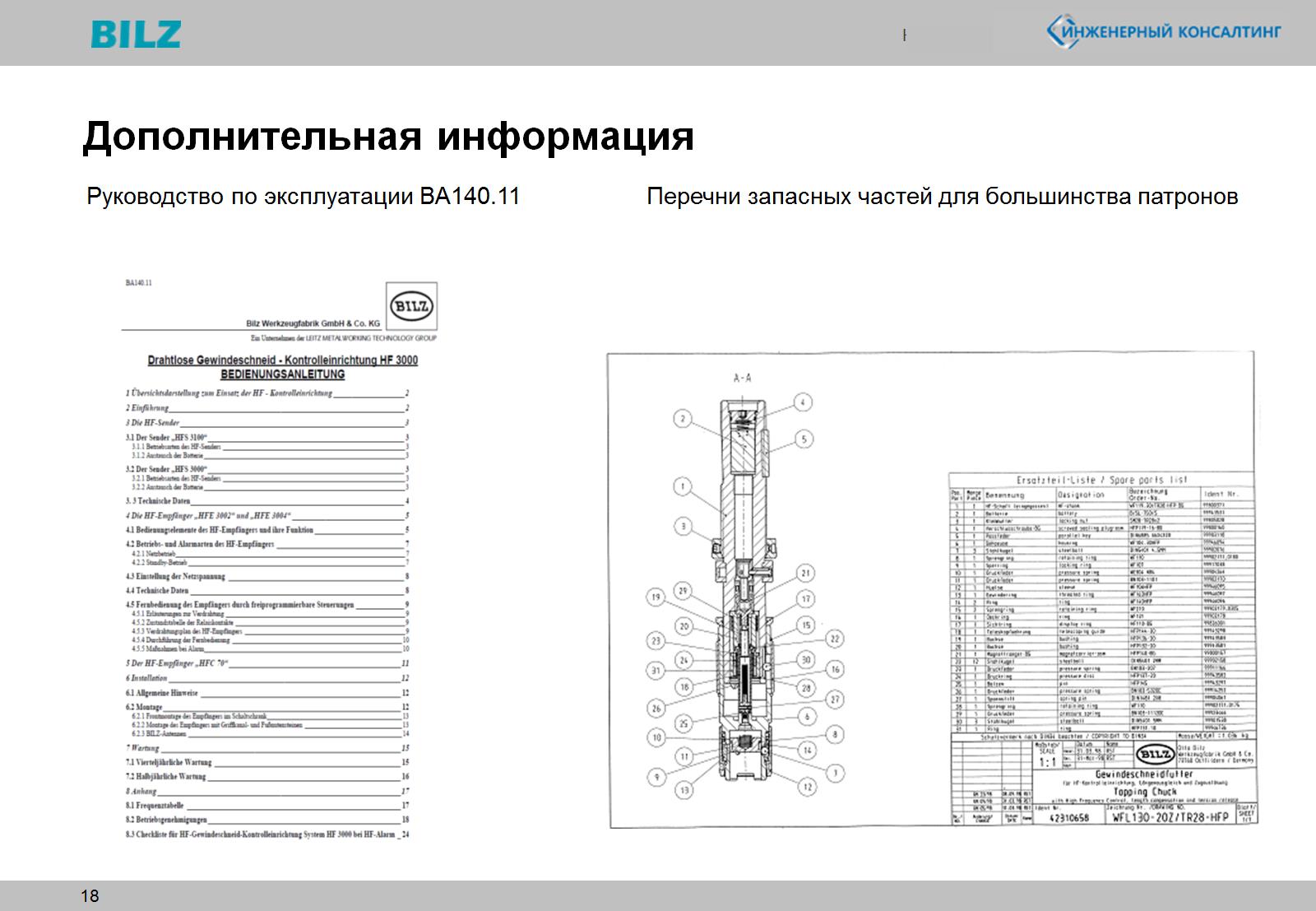 Дополнительная информация
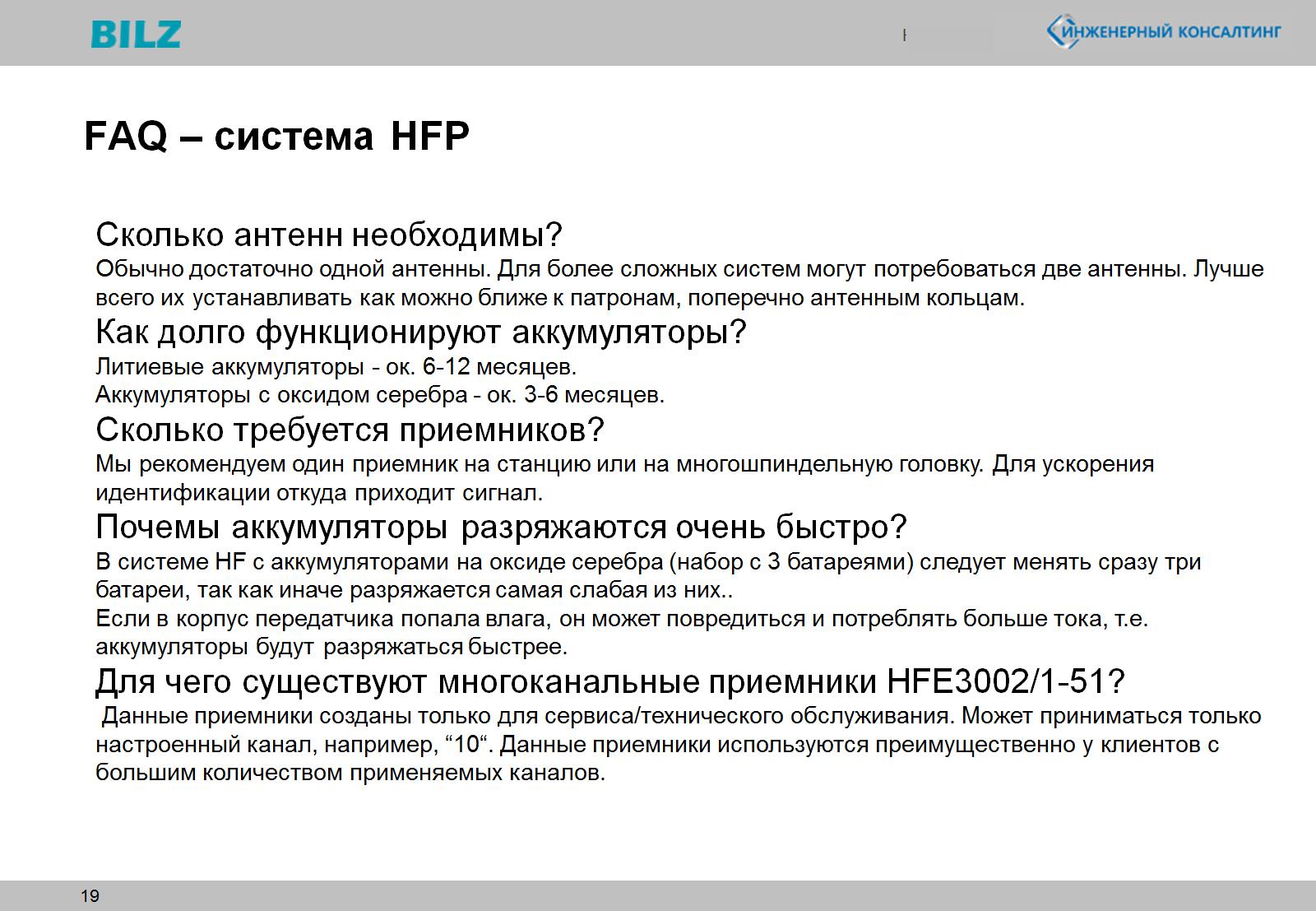 FAQ – система HFP
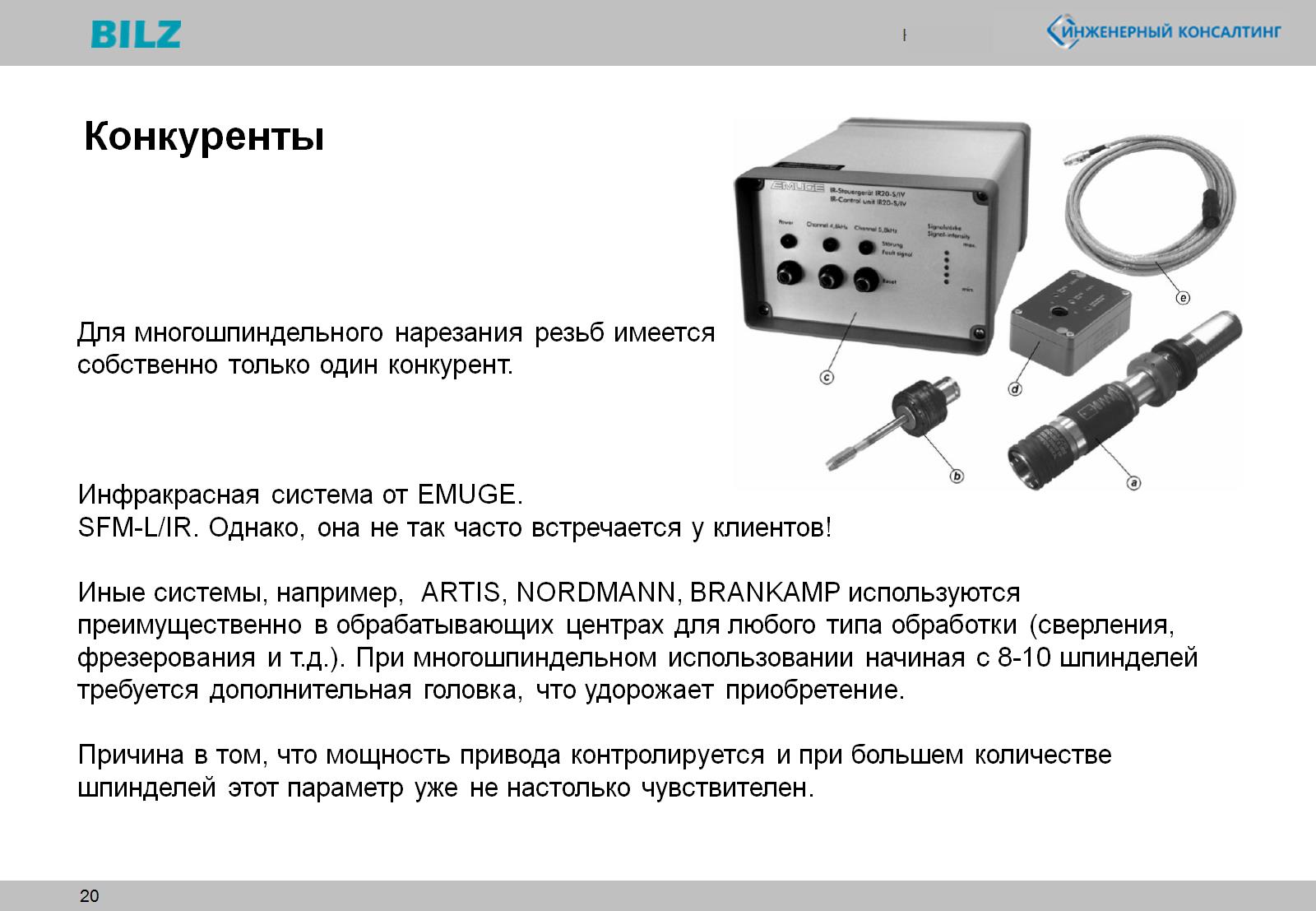 Конкуренты